Inclusive Curricula and Professional, Statutory and Regulatory Bodies
Morag Duffin – Head of Access and Student Success
Contents
Challenges of working with PSRBs
Challenges of professional Law programmes
Addressing inequalities within the professions
What can we do?
PSRBs (Professional, Statutory and Regularity Bodies)
Solicitors Regulation Authority
Bar Standards Board
General Medical Council 
British Psychological Society 
Institution of Mechanical Engineers
etc
What are the challenges you’ve faced when working with PRSBs?https://padlet.com/moragduffin/challenges-of-working-with-psrbs-hahk7zu9pqemgt0l
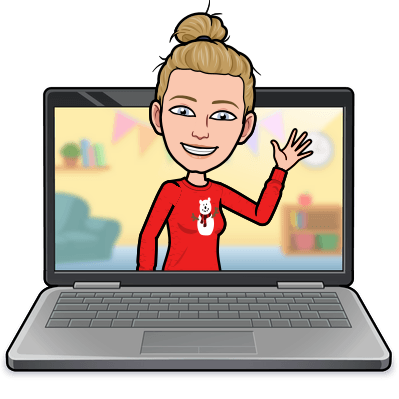 Challenges
Content stipulated by PSRB through accreditation 
Applied as opposed to theoretical so less opportunity for discussion 
Assessment stipulated by PSRB and/or directly carried out by PSRB
Law as a case study
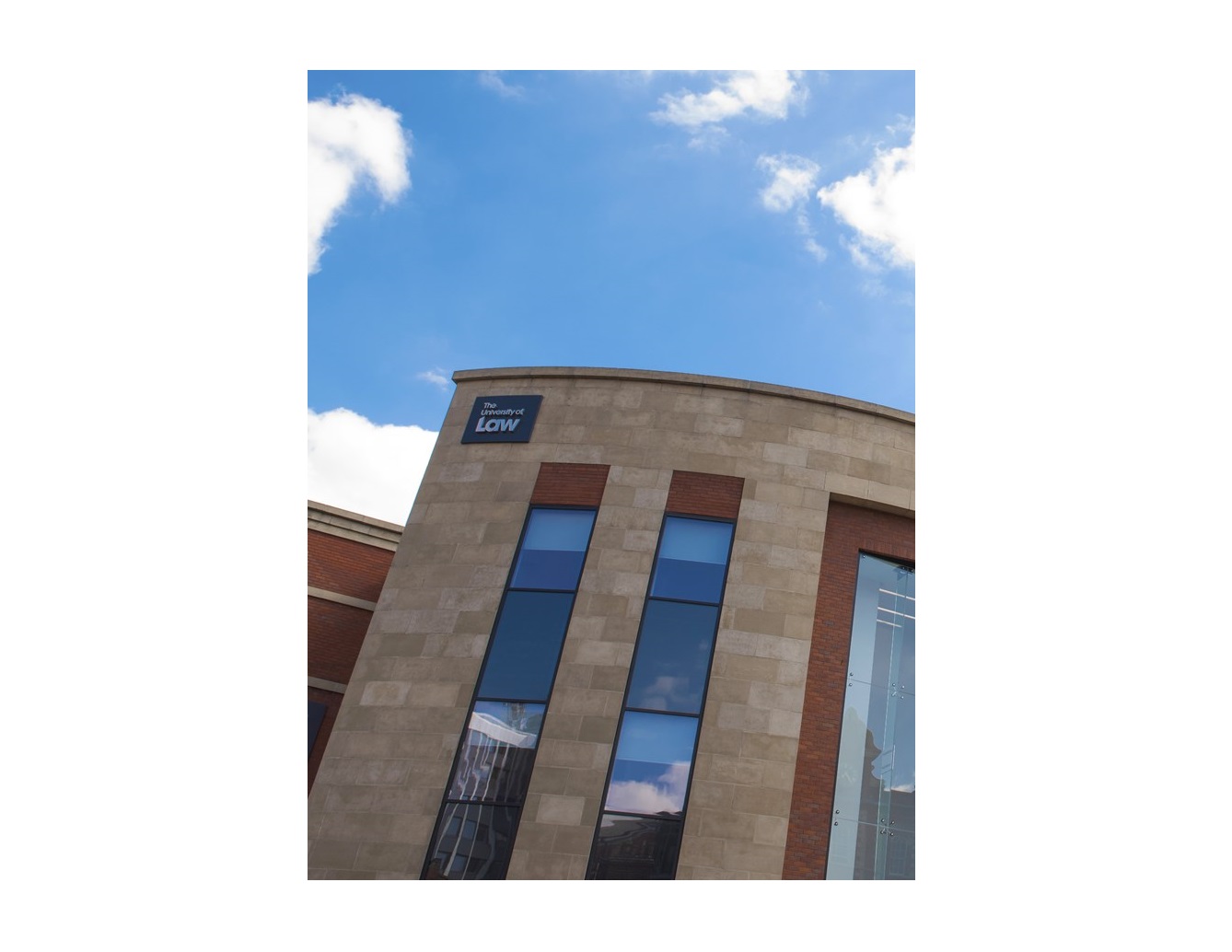 Specified content
Sheer amount of content 
Specified assessment format (e.g. MCQs)
External assessment (unknown results and awarding gaps)
Inequalities within the professions
Underrepresentation generally and/or in senior roles within the profession 
Law and legal system built on historical precedent 
Preparation for the workplace: traditions and practices (challenge vs support)
CSCS project – complications around negative portrayals
What can we do?https://padlet.com/moragduffin/what-can-we-do-ohj4wrqoa0m3zq2u
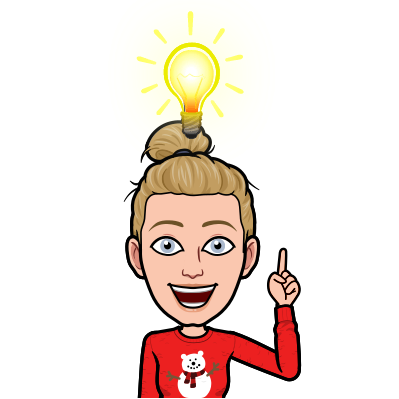 What can we do?
Universal design for inclusive learning
Delivery of teaching 
Monitoring of provision and encouraging feedback
Allowing space for theoretical discussion within prescribed content
Developing theoretical understanding outside of the curriculum
Co-creation with students
Collaboration with other HEIs
Engagement with PRSBs
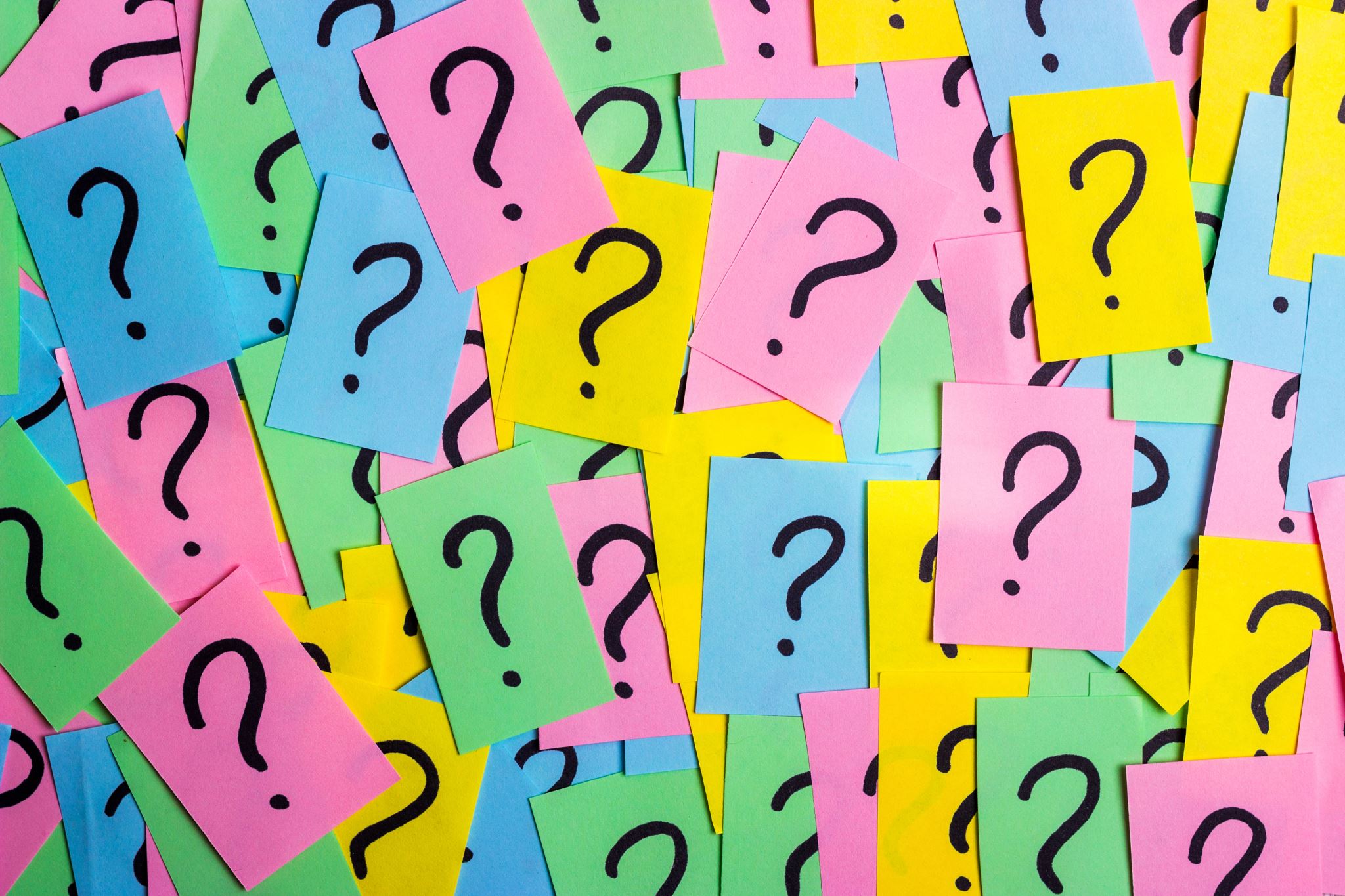 Any questions?